Figure 8. Crustal thicknesses and correspondent Vp/Vs ratios obtained by applying the algorithm ...
Geophys J Int, Volume 178, Issue 2, August 2009, Pages 860–876, https://doi.org/10.1111/j.1365-246X.2009.04196.x
The content of this slide may be subject to copyright: please see the slide notes for details.
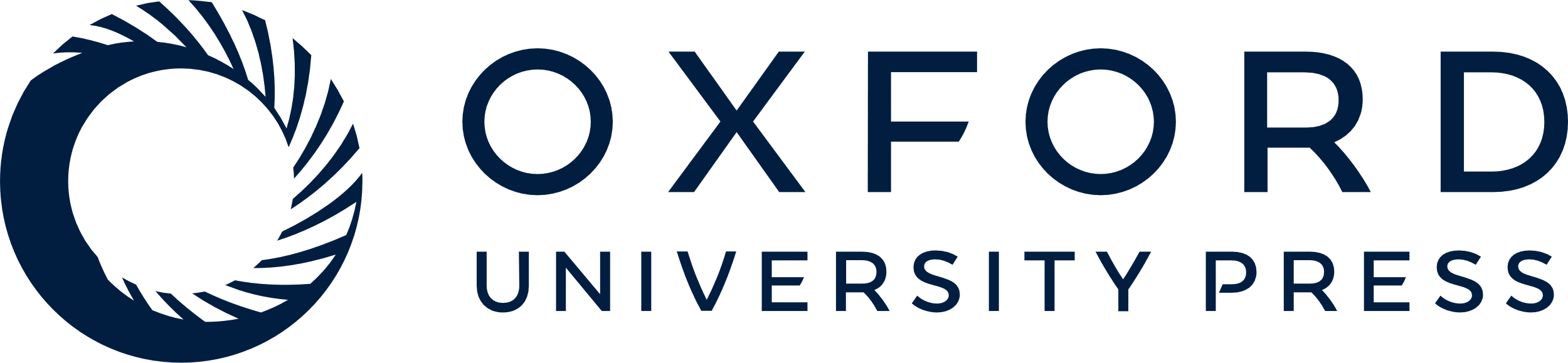 [Speaker Notes: Figure 8. Crustal thicknesses and correspondent Vp/Vs ratios obtained by applying the algorithm of Zhu & Kanamori (2000). We used a P-velocity of 6.45 km s−1. The contour lines represent the 95 per cent confidence regions. For station SNAA different values were retrieved depending on the backazimuthal distribution.


Unless provided in the caption above, the following copyright applies to the content of this slide: © 2009 The Authors Journal compilation © 2009 RAS]